Variable Rate Irrigation for Vegetable Production
Yi Wang
Assistant Professor in Sustainable Vegetable Production
Department of Horticulture
University of Wisconsin – Madison
Background
Agricultural irrigation has been linked to reduced ground and surface water levels in the Central Sands region
New technologies and strategies that can improve the irrigation efficiency of vegetable cropping systems has become a top priority
About 99% of Wisconsin vegetable growers are using center pivot irrigation systems, and Variable Rate Irrigation (VRI) has been recently adopted by some pioneers
Benefits of VRI that have been observed include: 
up to 25% of water saving on the farm
improvement of crop yield and quality at harvest 
extended storage season
What is Variable Rate Irrigation (VRI)?
VRI applies water at variable rates rather than one uniform rate along the length of the center pivot
Varying the moving speed of the pivot or turning on and off individual nozzles
Electrical conductivity (EC) mapping or elevation mapping
Divide the field into management zones
VRI can apply water at differing rates to different crops or cultivars, varying soil types, high run-off areas or low areas prone to getting wet and saturated, and environmentally sensitive areas within the field
What is Variable Rate Irrigation (VRI)?
The overarching goal of VRI is to avoid over- and under-irrigation so no water is wasted and no water stress occurs, while crop yield and quality are maintained or increased
Currently the main hurdle of wide adoption of VRI is the upfront cost, ranging between $5,000 and $50,000 per pivot, and the potential of VRI to improve farm profitability
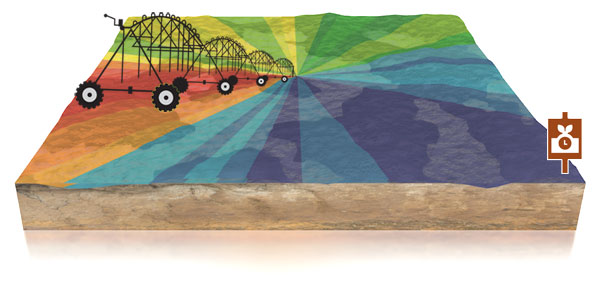 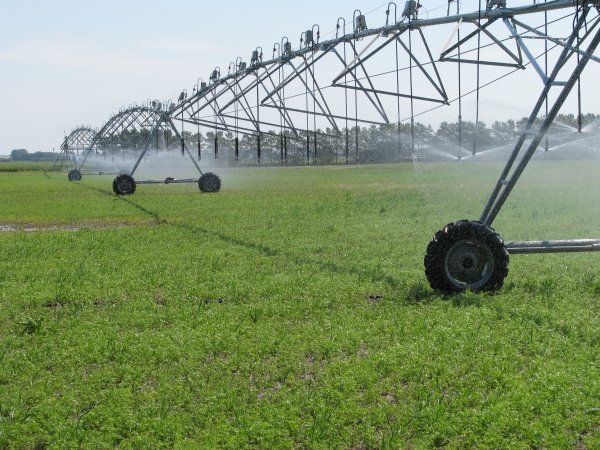 Two types of VRI systems
Speed control                                         Nozzle control
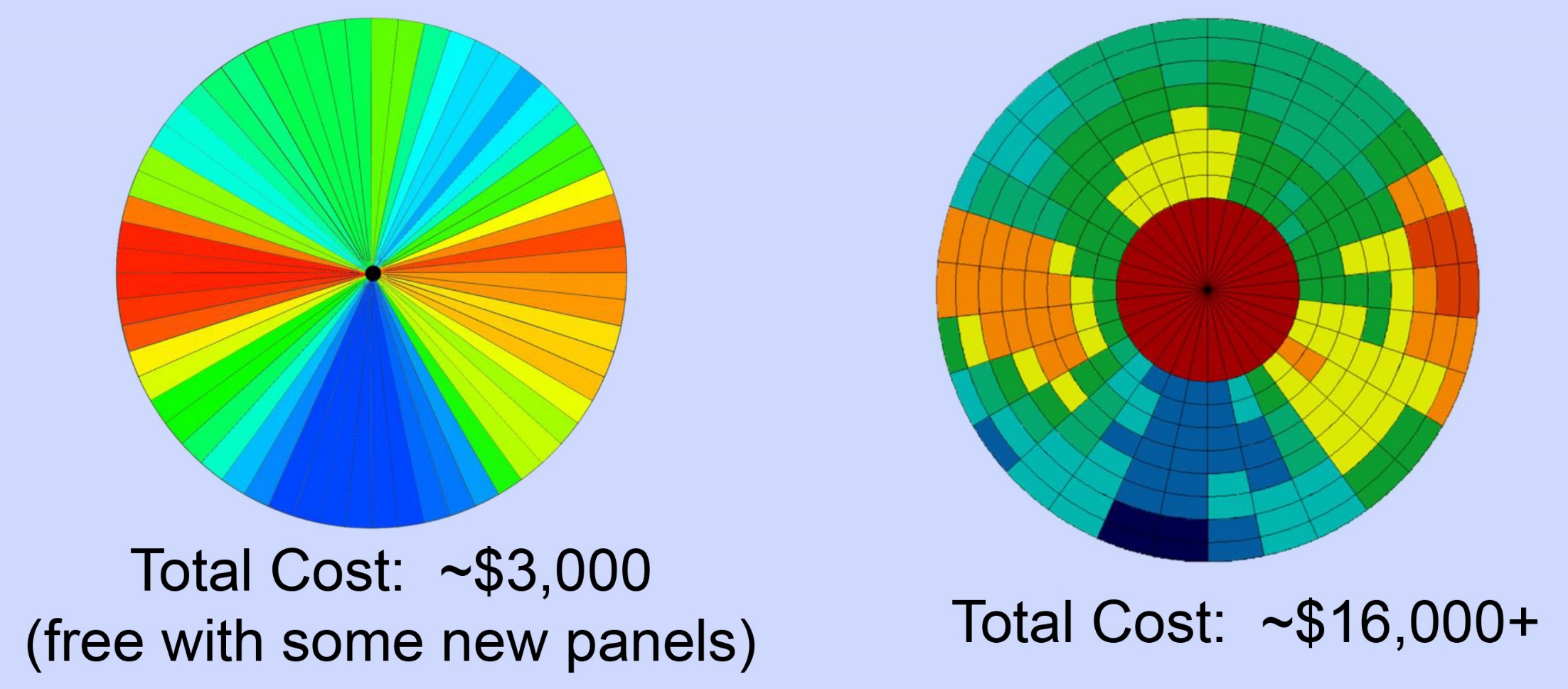 Summer of 2018
Objective: evaluating on-farm vegetable production under VRI
Three commercial fields:
Potato field with nozzle control VRI
per event, irrigation to driest – to wettest = 0.3’’
Potato field with speed control VRI
per event, irrigation to driest – to wettest = 0.3’’
Snap bean field with nozzle control VRI but didn’t use it
every irrigation event was flat rate
Soil moisture sensors installed within and below rooting zone at the driest (highest) and wettest (lowest) spots on each field
Farm 1 – potato
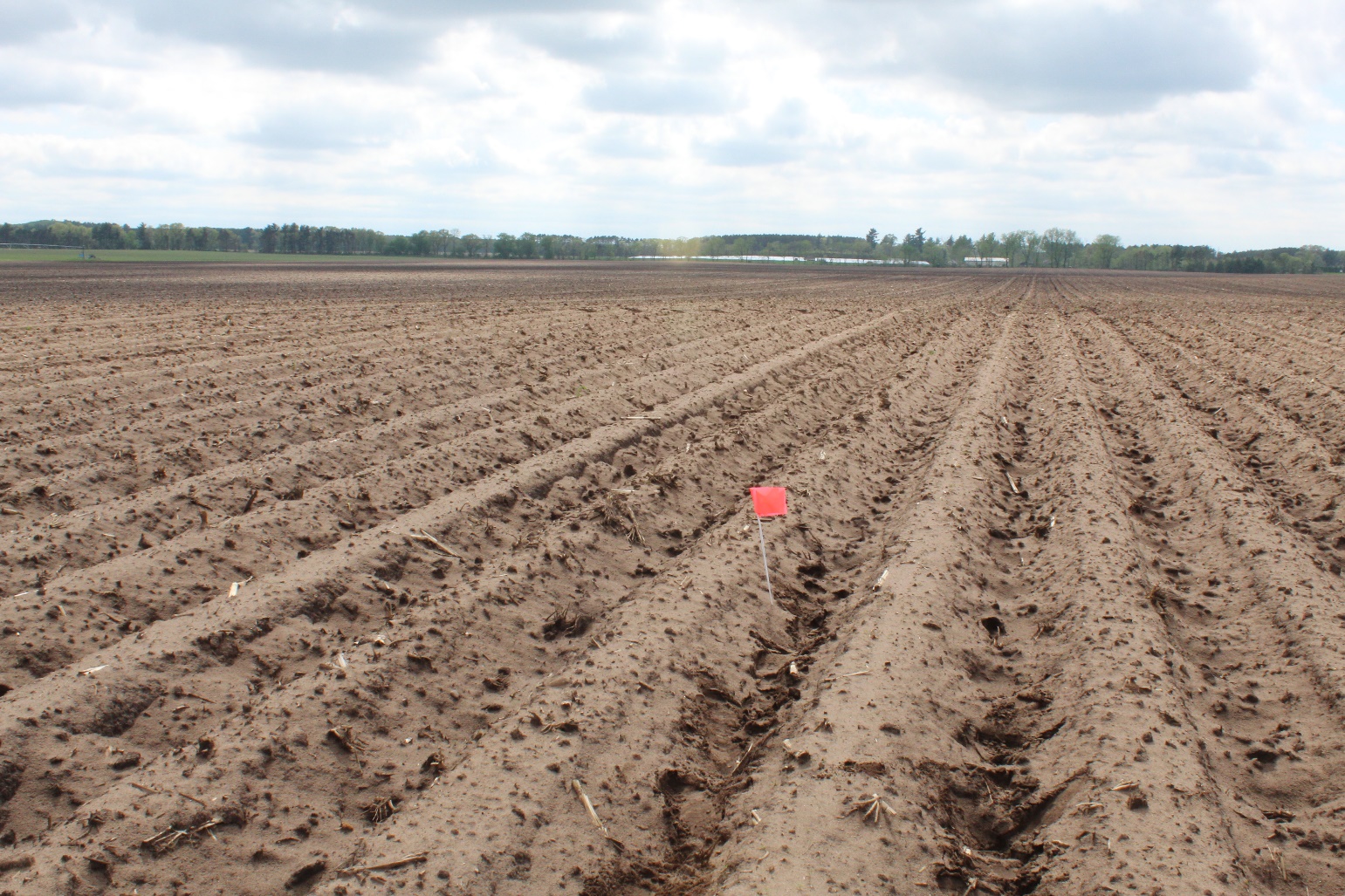 Wettest (lowest) spot right after precipitation
Driest (highest) spot right after precipitation
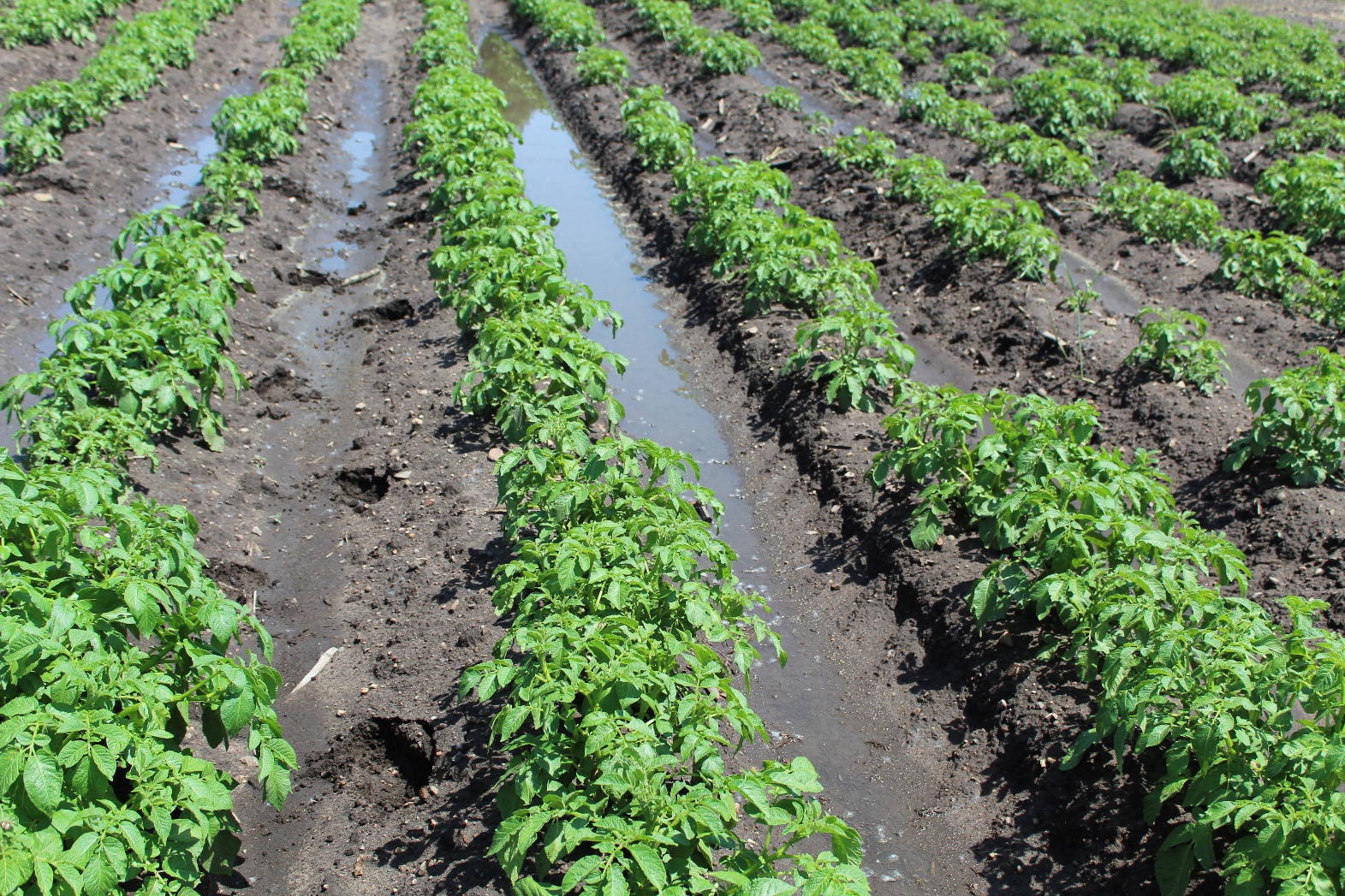 Farm 2 - potato
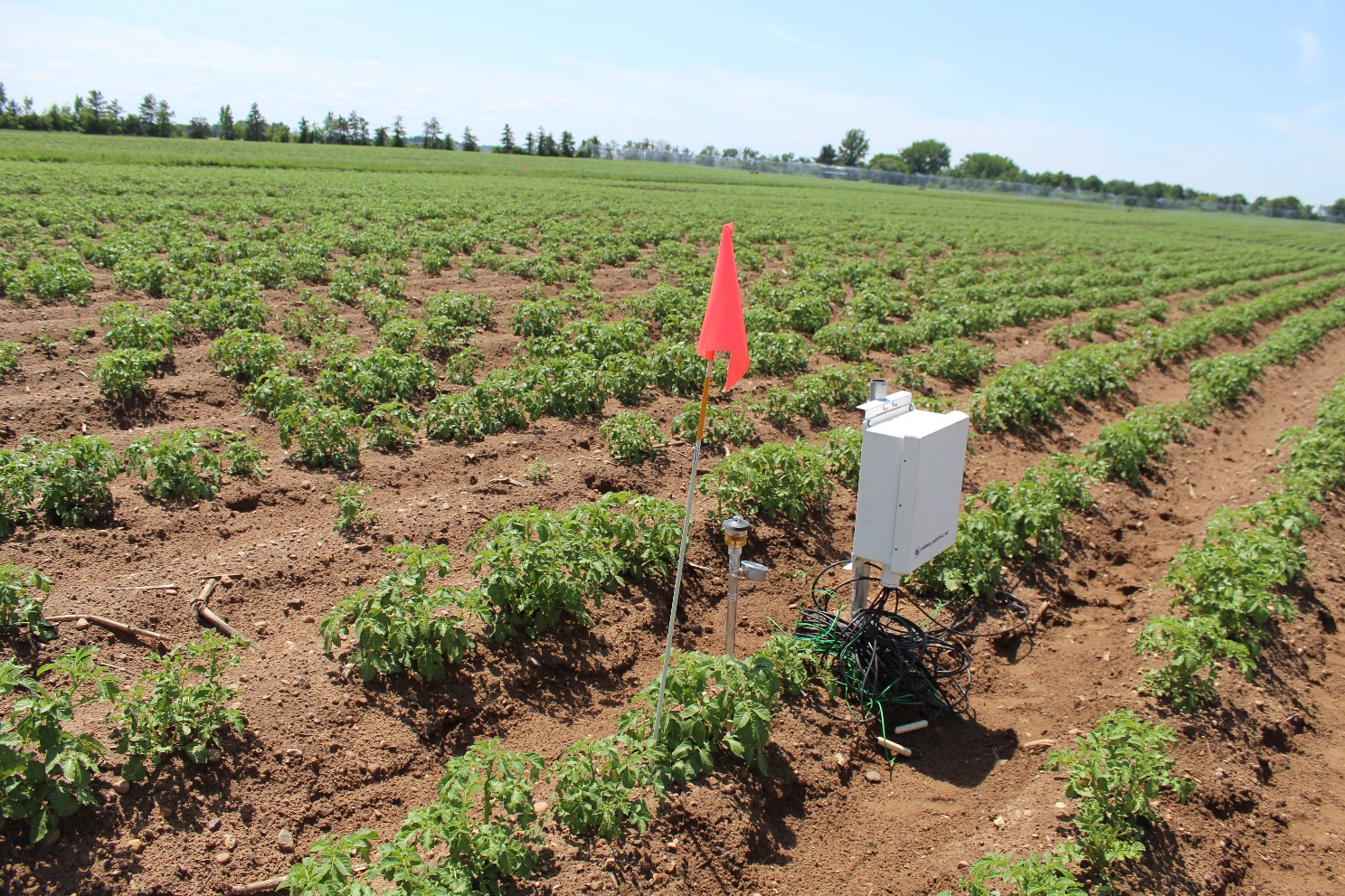 Wettest (lowest) spot right after irrigation
Driest (highest) spot right after irrigation
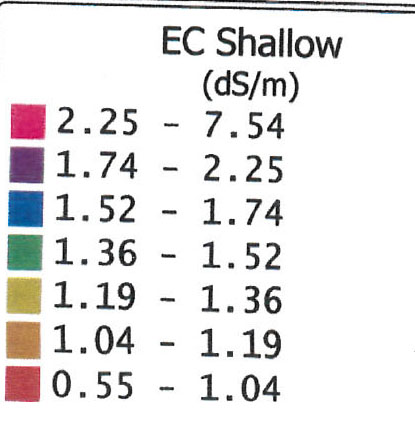 Farm 3 – snap bean
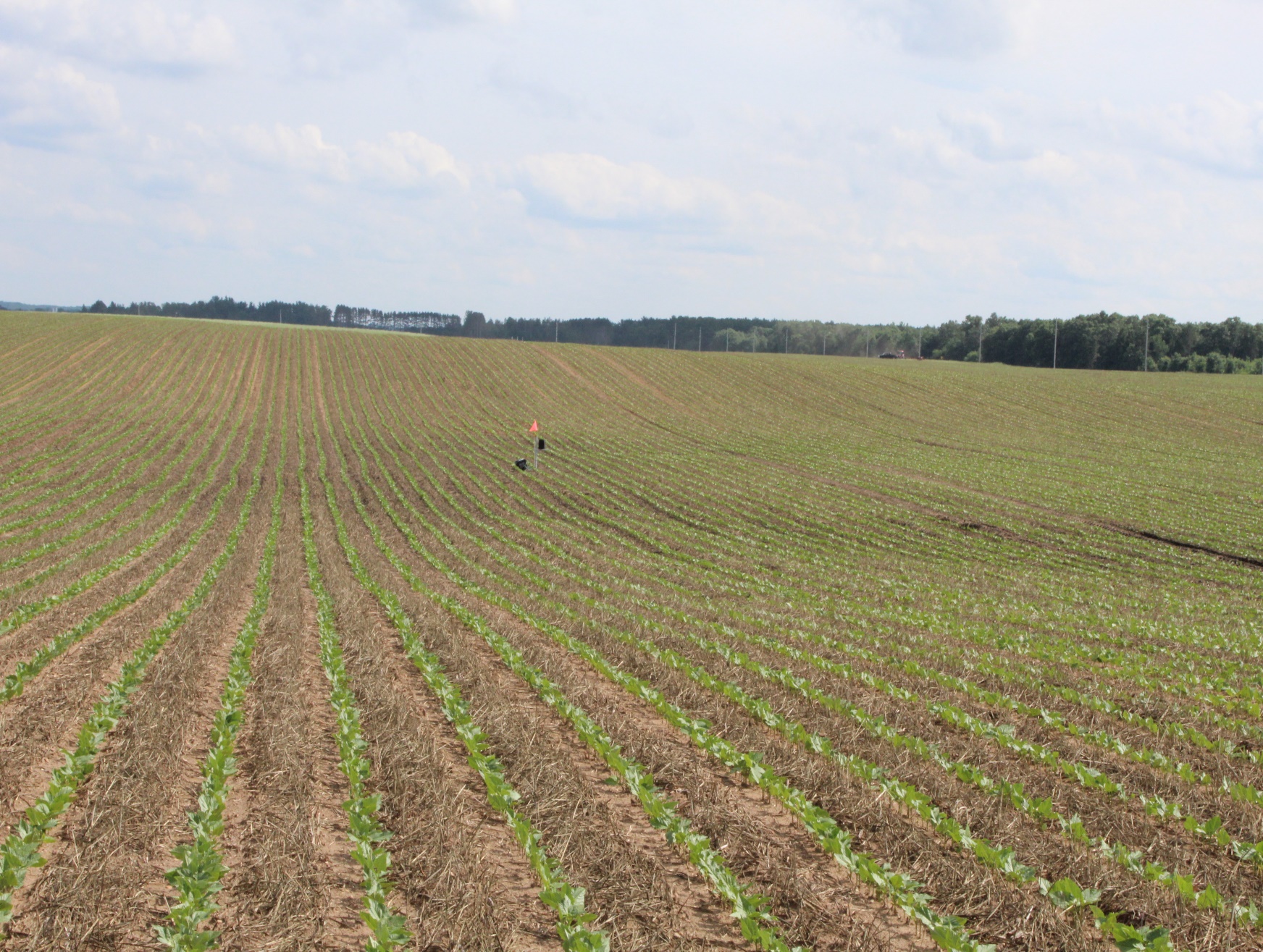 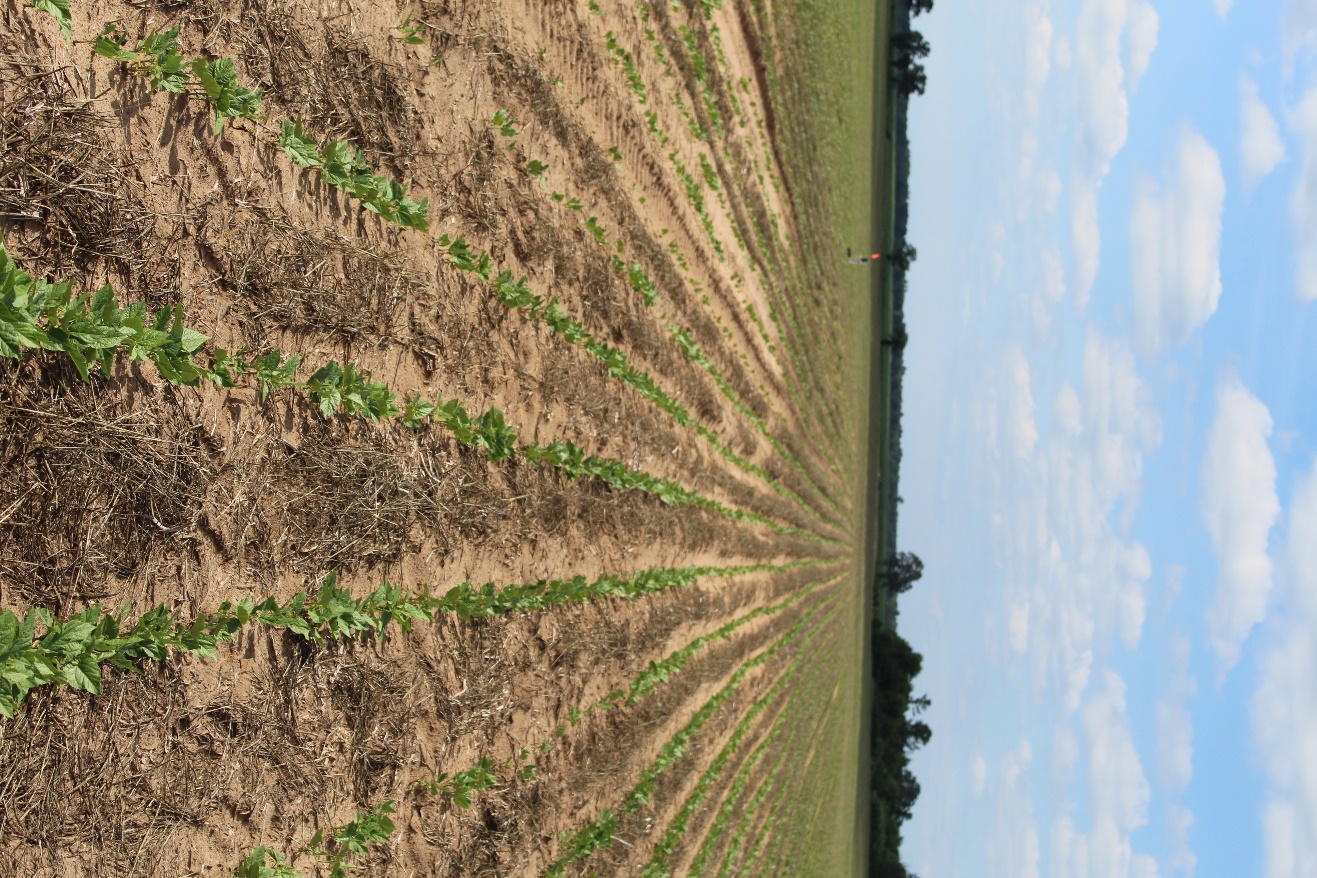 Wettest (lowest) spot
Driest (highest) spot
2.5’’rain
0.8’’rain
1.7’’rain
1’’rain
0.3’’rain+0.4’’irri
Farm 1 – potato – nozzle control VRI
Potato yield
A             A             B
a           a           a
Irrigation efficiency and water use efficiency of VRI on Farm 2
Total irrigation water applied to wet spot 10.6’’
Total irrigation water applied to average spot and dry spot 16.1’’
Total rainfall 23.4’’
About 0.15 million gallons of irrigation water per acre was saved
Potato quality – specific gravity
Farm 1
Farm 2
Potato quality – length to width ratio (tuber shape)
Farm 1
Farm 2
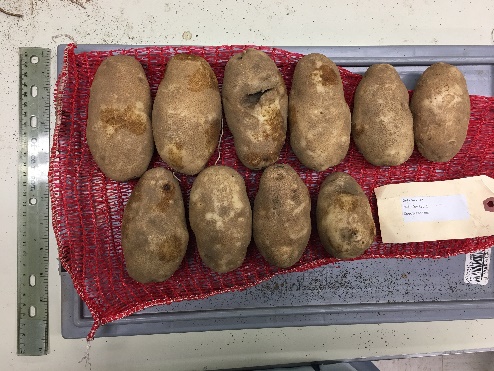 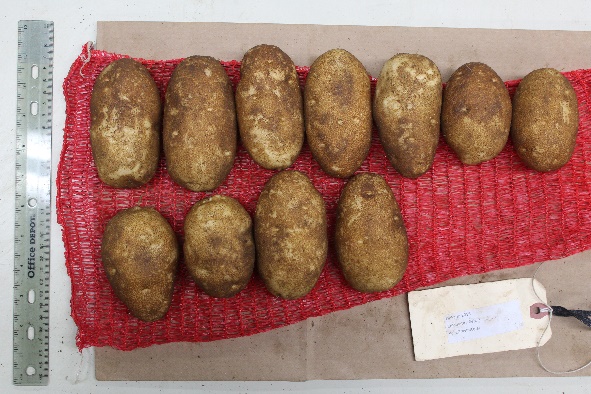 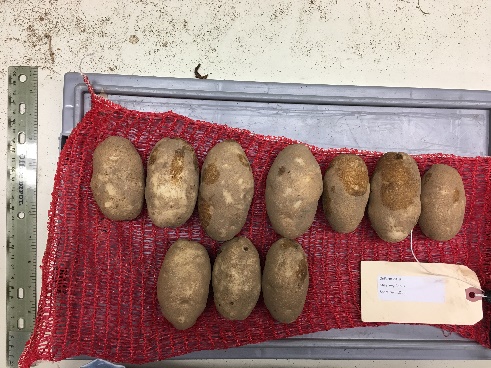 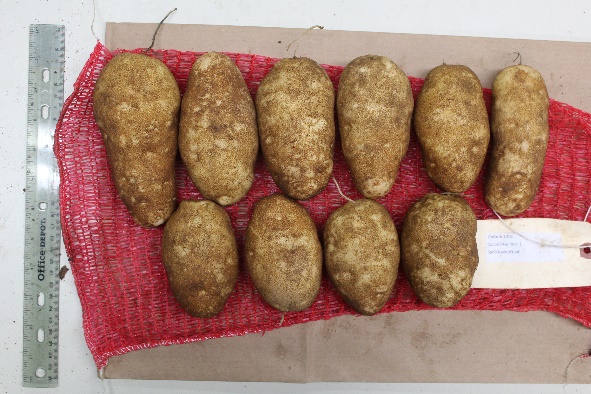 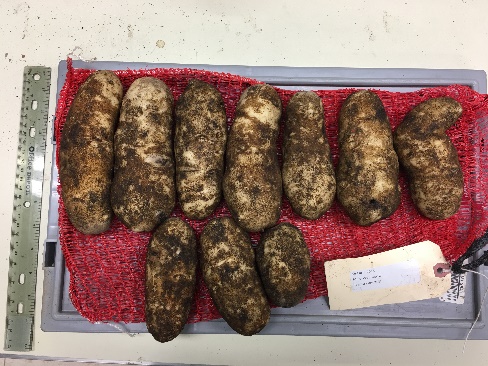 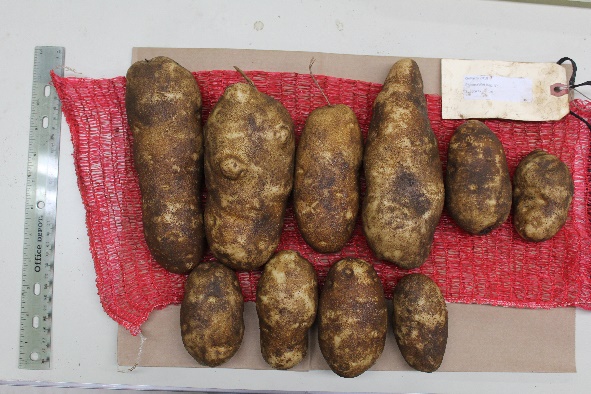 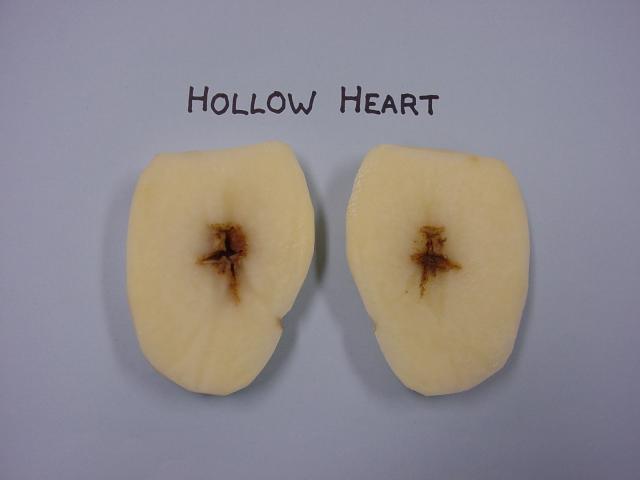 Potato quality – hollow heart
Farm 1
Farm 2
Rotting tubers from wet spot
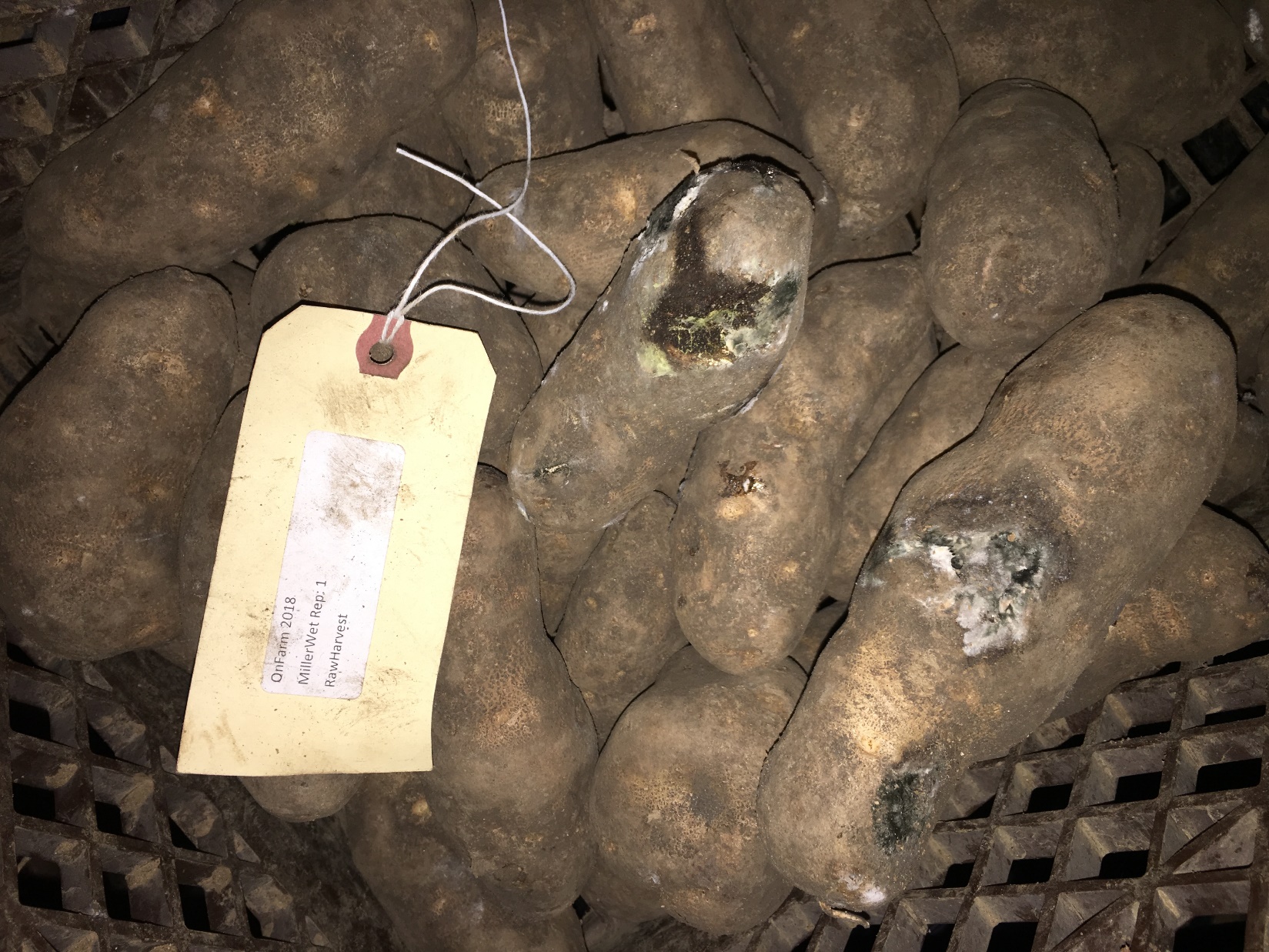 Snap bean yield
B                     A                      A
Summary so far
The biggest benefit of VRI is at the driest (highest elevated) spot of the field
it can keep soil moisture within the crop rooting zone, and thus avoid yield penalty and quality reduction
VRI can save water pumping on the wettest (lowest elevated) spot of the field, and thus significantly improve irrigation efficiency
However the wettest spot of the field is still hard to manage, even with VRI, soils always saturated, tubers always have higher rate of rotting and defect issues
Future tweaking is needed
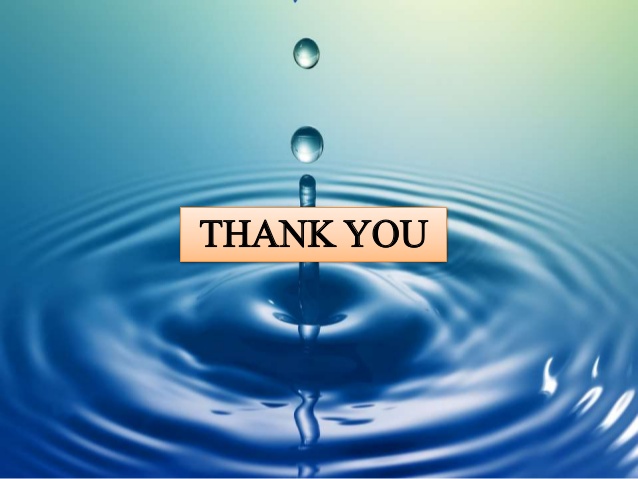